UNIT 3
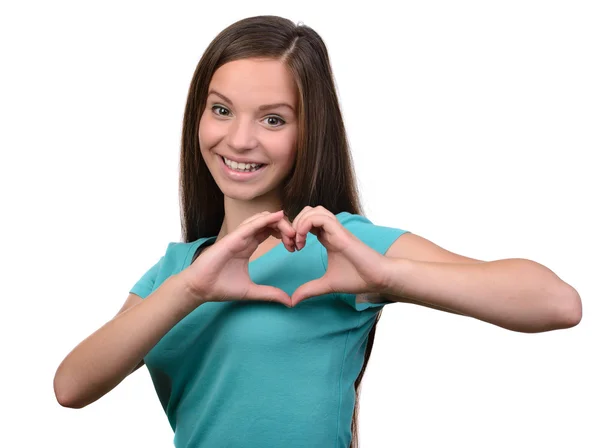 Lesson 3
I love
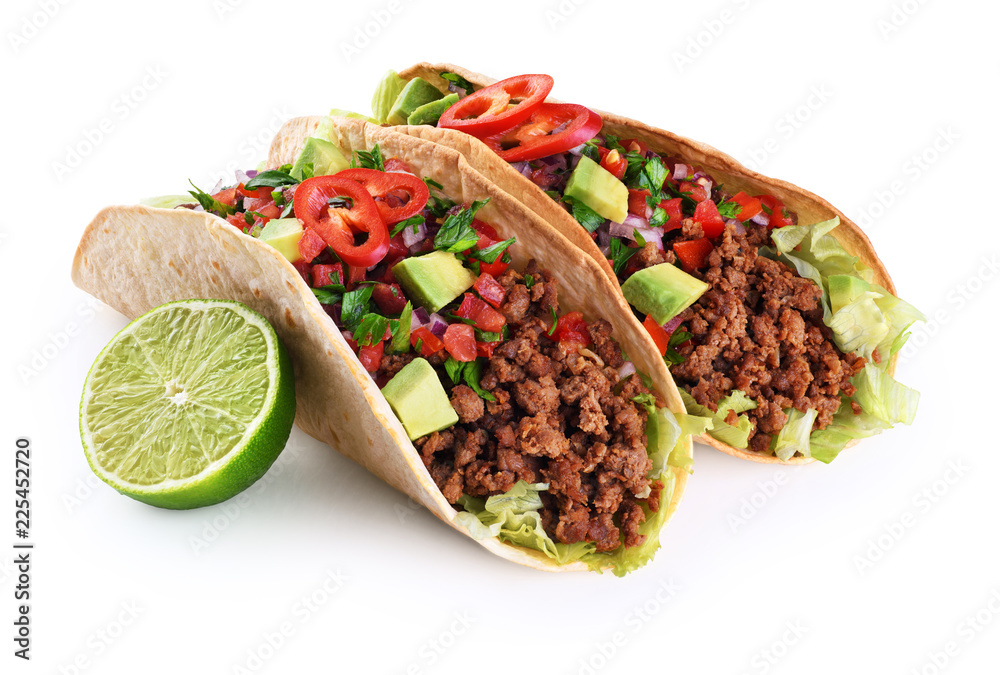 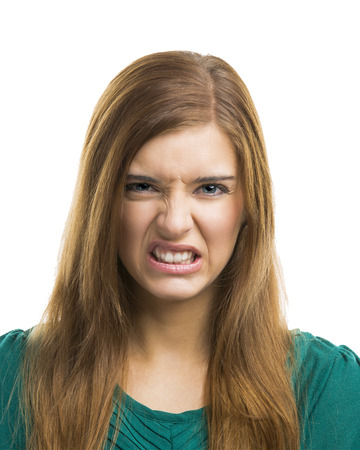 Really? I don´t !
LESSON OBJECTIVE:
Learn and practice expressions to disagree.
GRAMMAR FOCUS     “To disagree”   studentbook pg 17
We use expressions as oh, or  really?.  To introduce our opinion, that may differ from the other person.
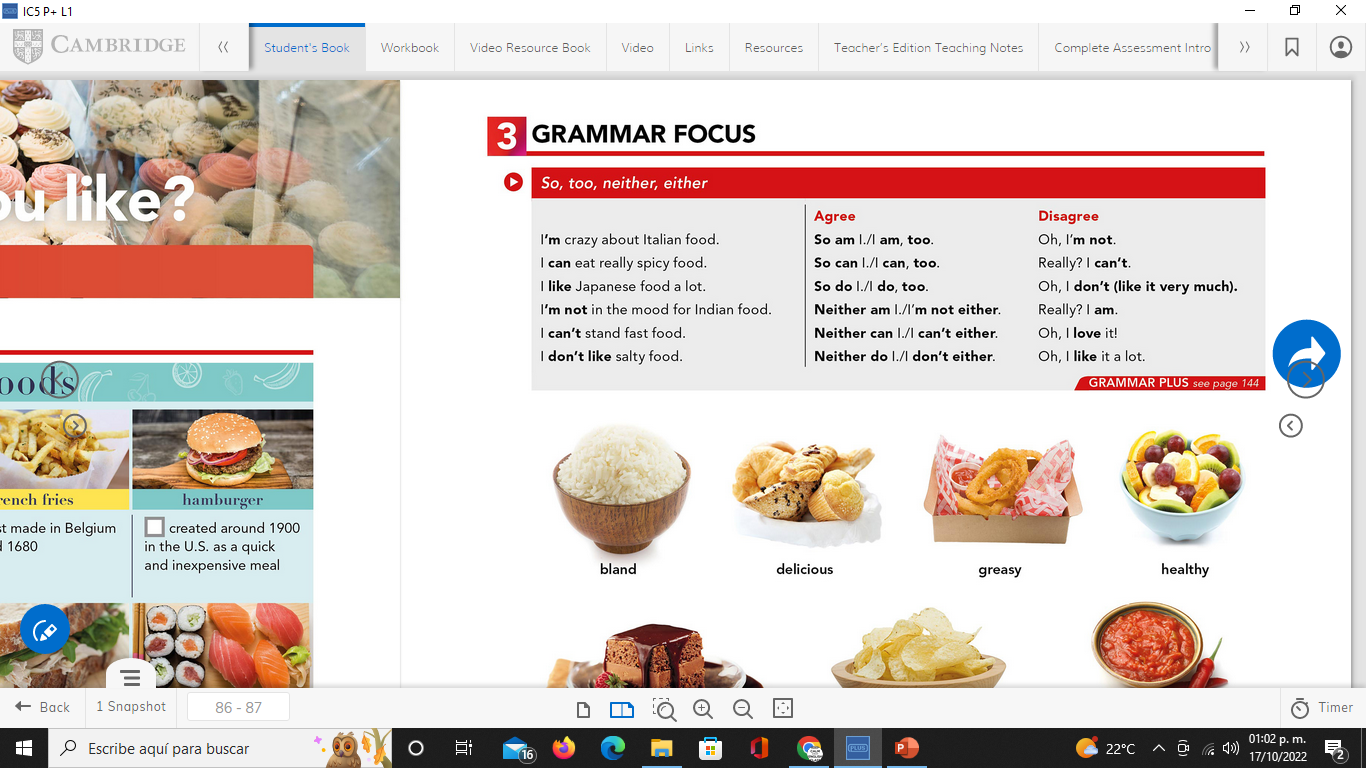 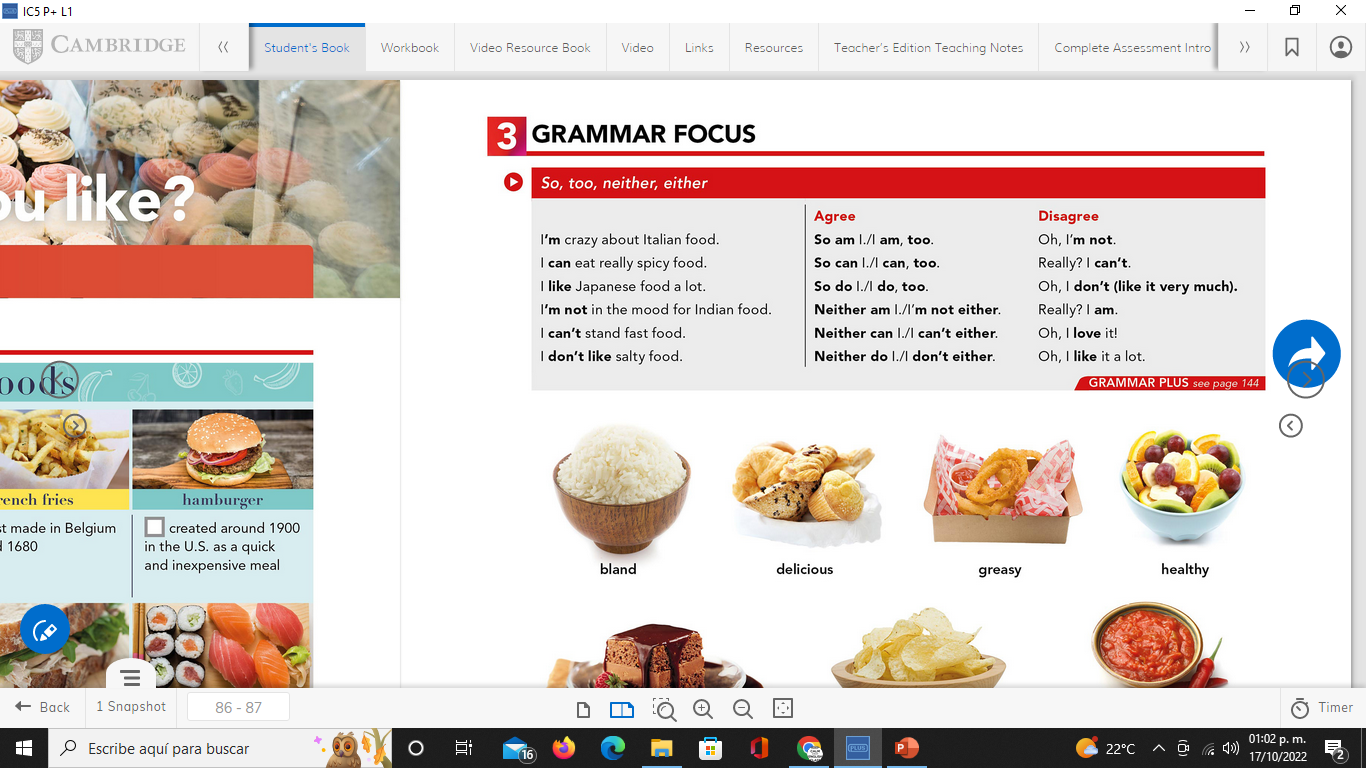 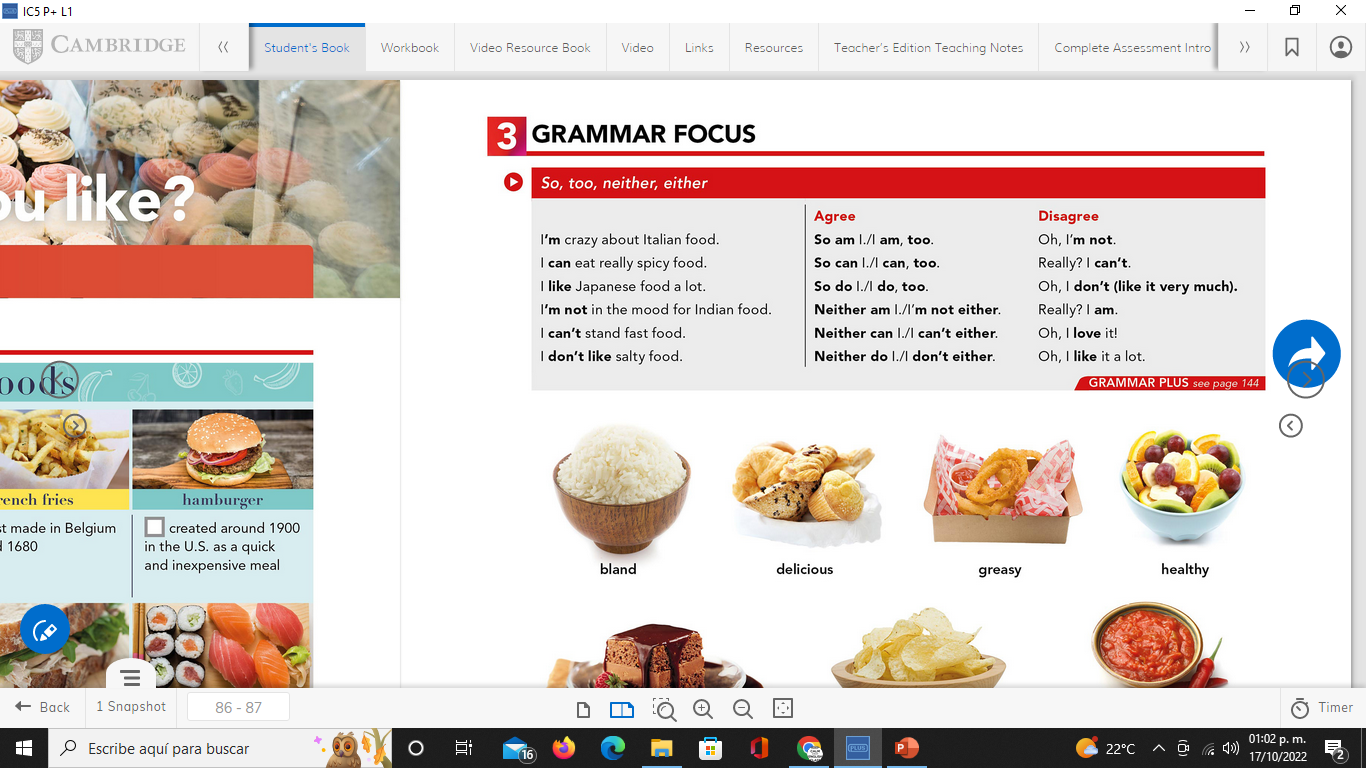 Disagree
GRAMMAR FOCUS     “To disagree”
GRAMMAR FOCUS     “To disagree”
We use expressions as oh, or  really?.  To introduce our opinion, that may differ from the other person.
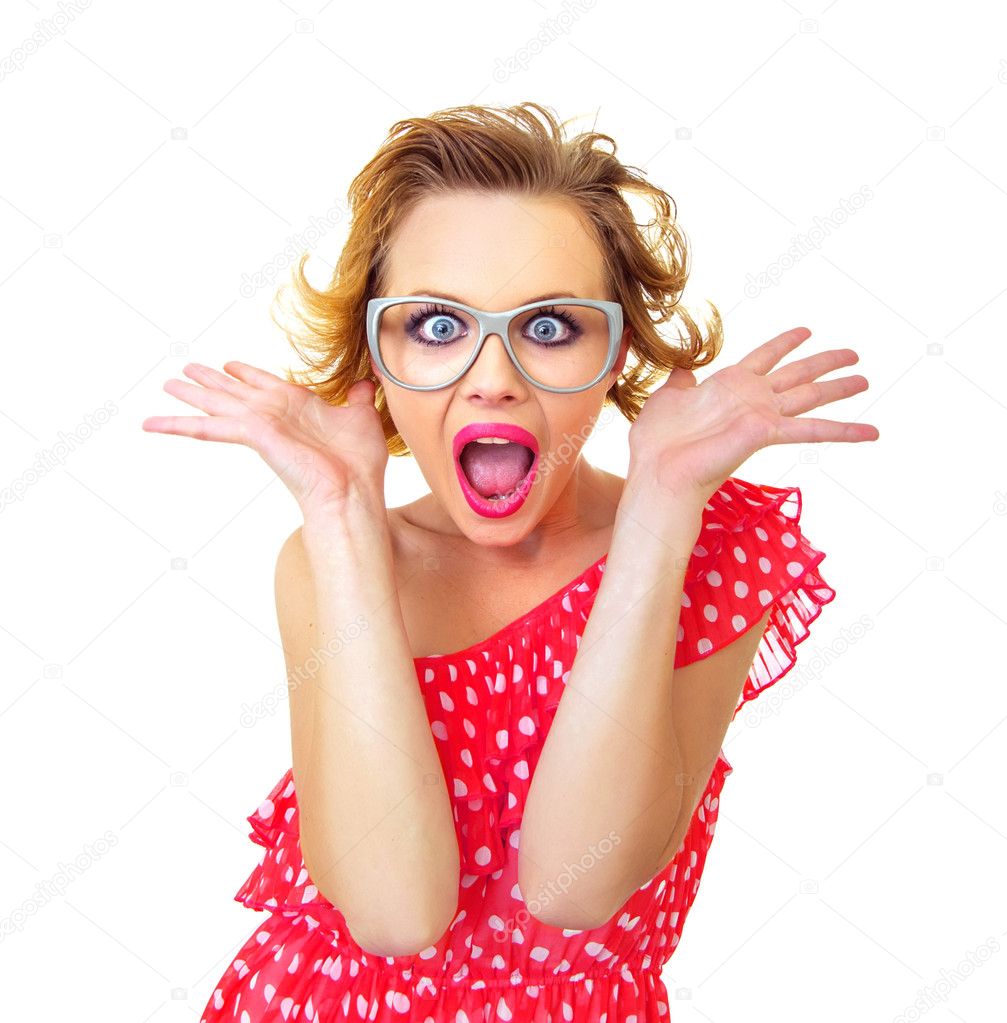 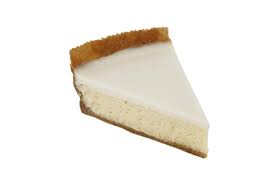 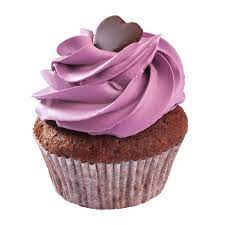 I´m crazy about…
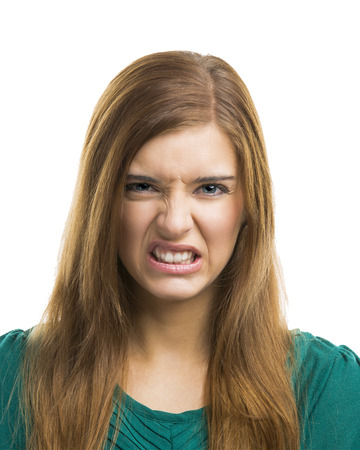 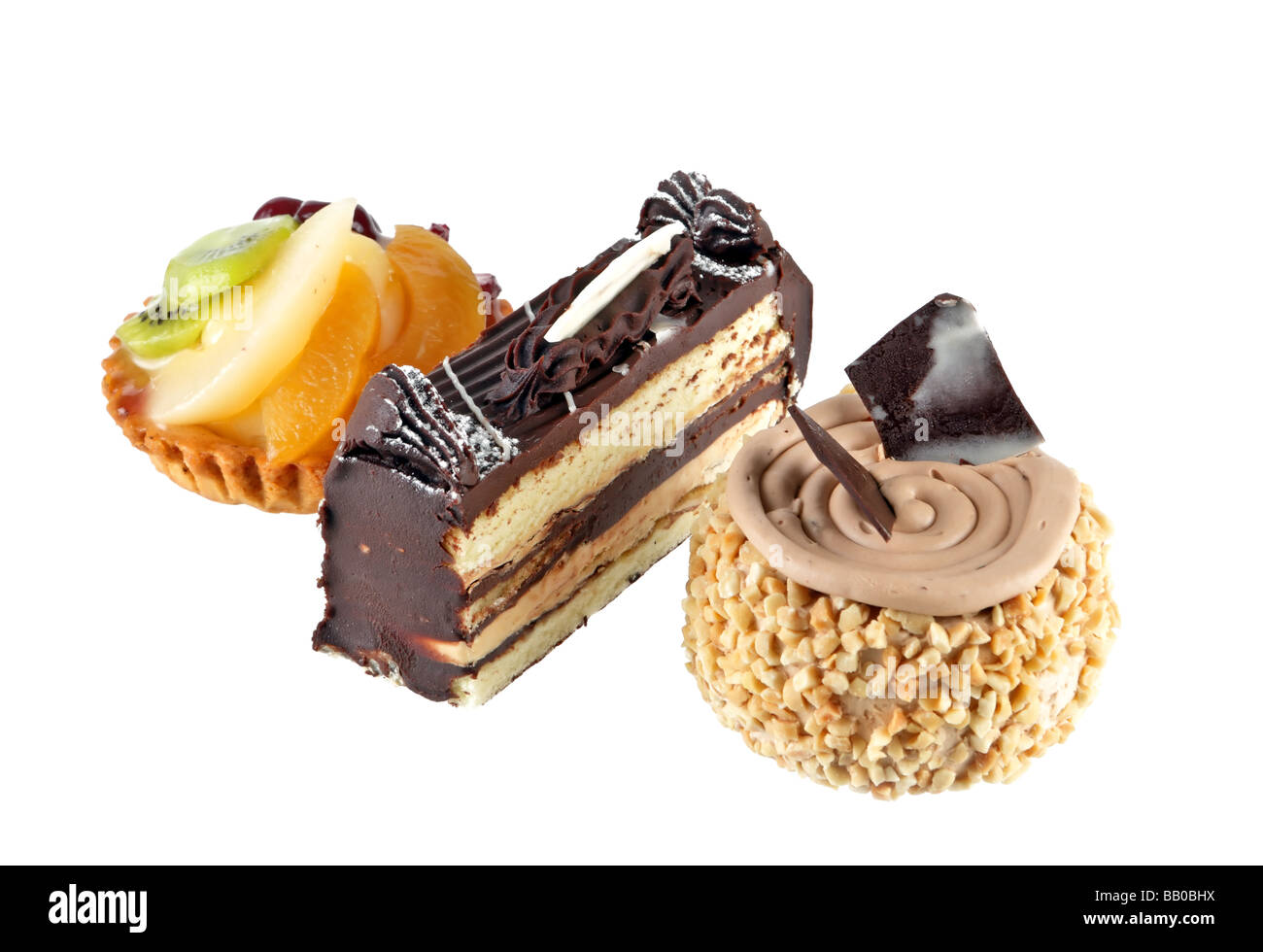 Really?  I´m not
GRAMMAR FOCUS     “To disagree”
GRAMMAR FOCUS     “To disagree”
We use expressions as oh, or  really?.  To introduce our opinion, that may differ from the other person.
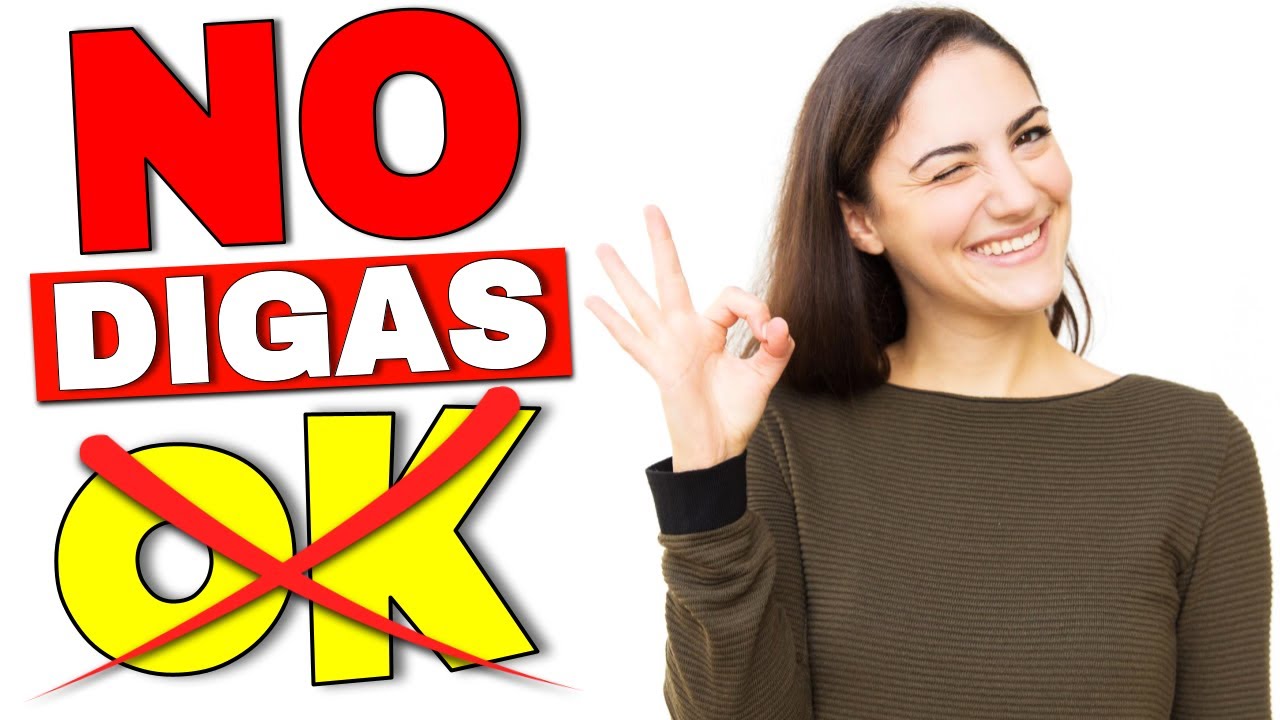 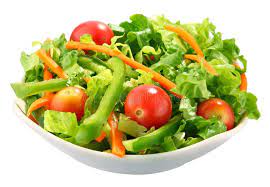 I love
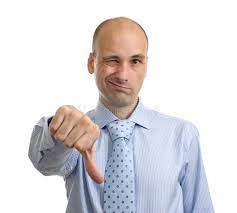 Oh, I don´t like it very much!
GRAMMAR FOCUS     “To disagree”
GRAMMAR FOCUS     “To disagree”
We use expressions as oh, or  really?.  To introduce our opinion, that may differ from the other person.
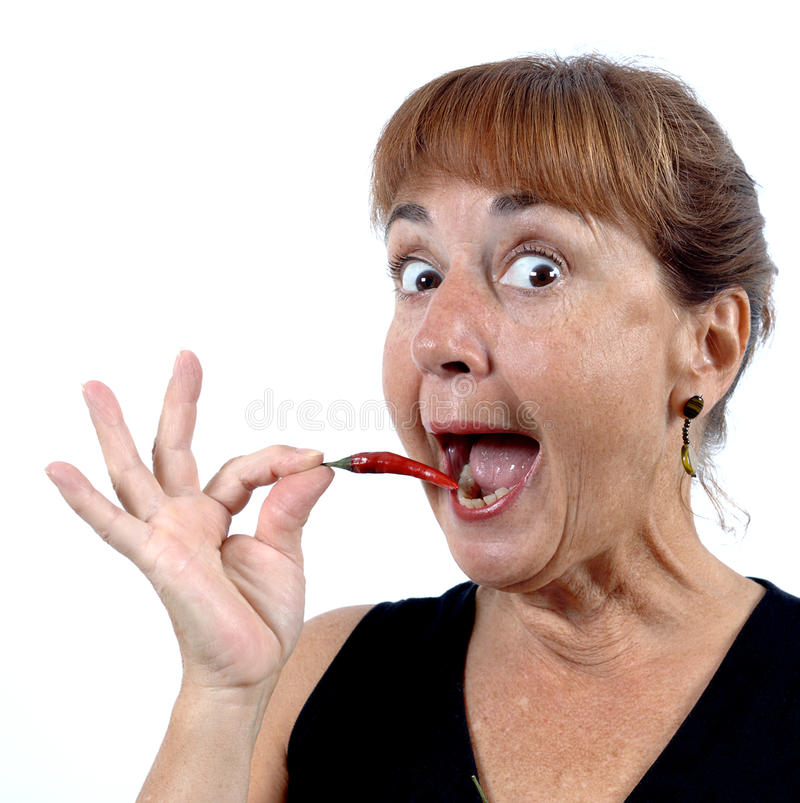 I can eat spicy ……food !
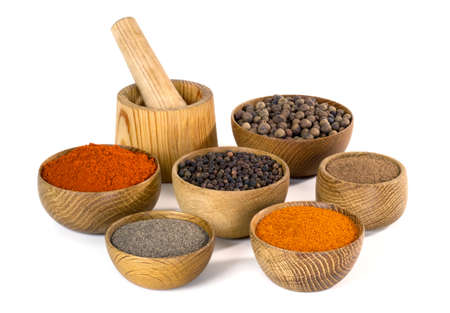 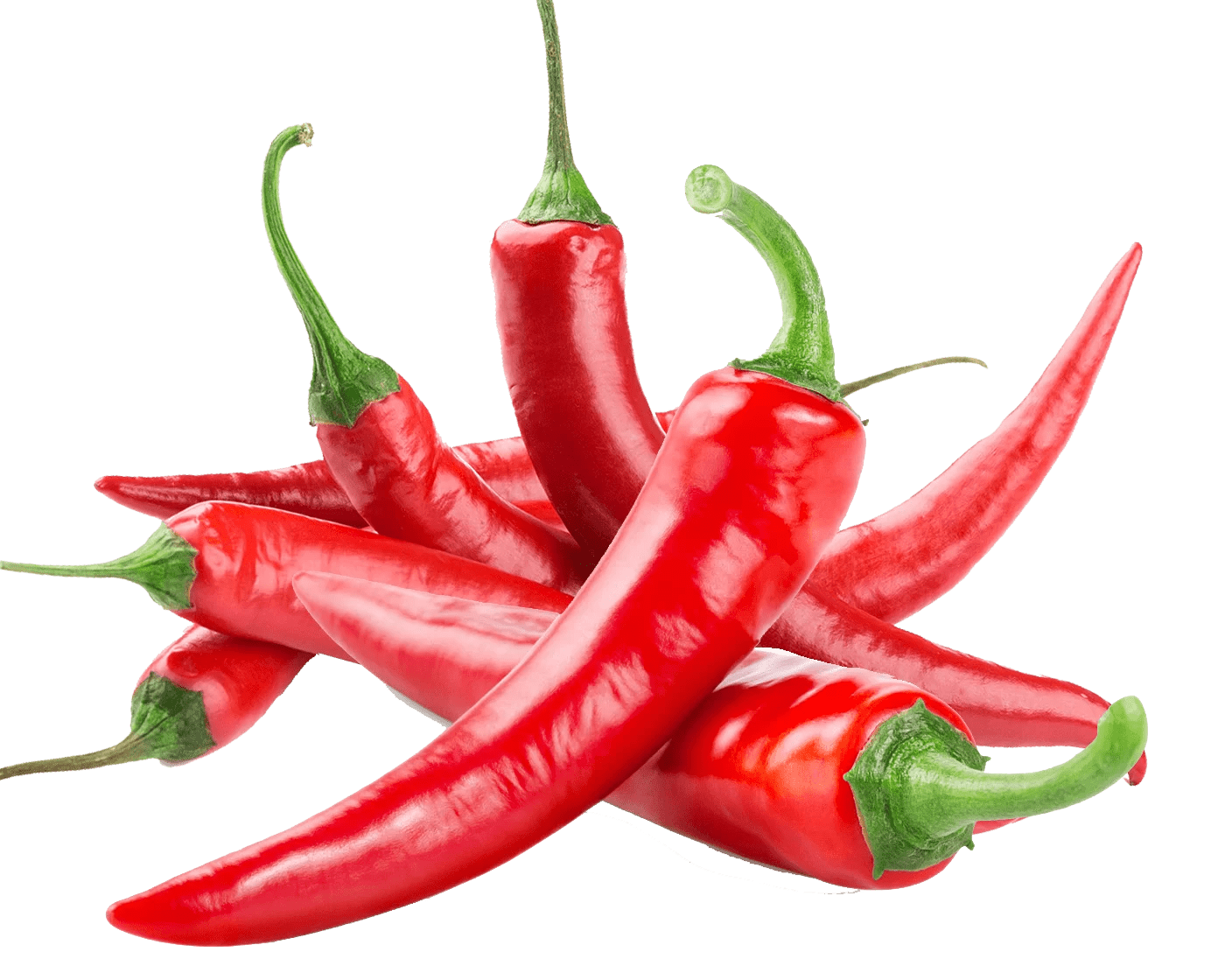 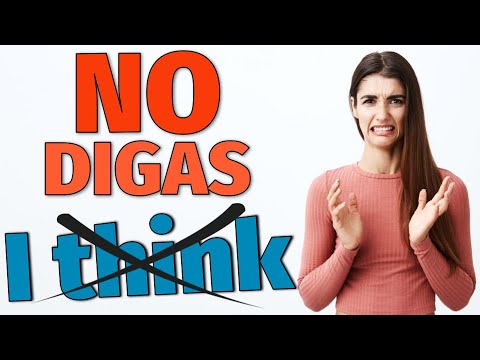 Really? I can´t eat spicy food at all.
GRAMMAR FOCUS     “To disagree”
GRAMMAR FOCUS     “To disagree”
We use expressions as oh, or  really?.  To introduce our opinion, that may differ from the other person.
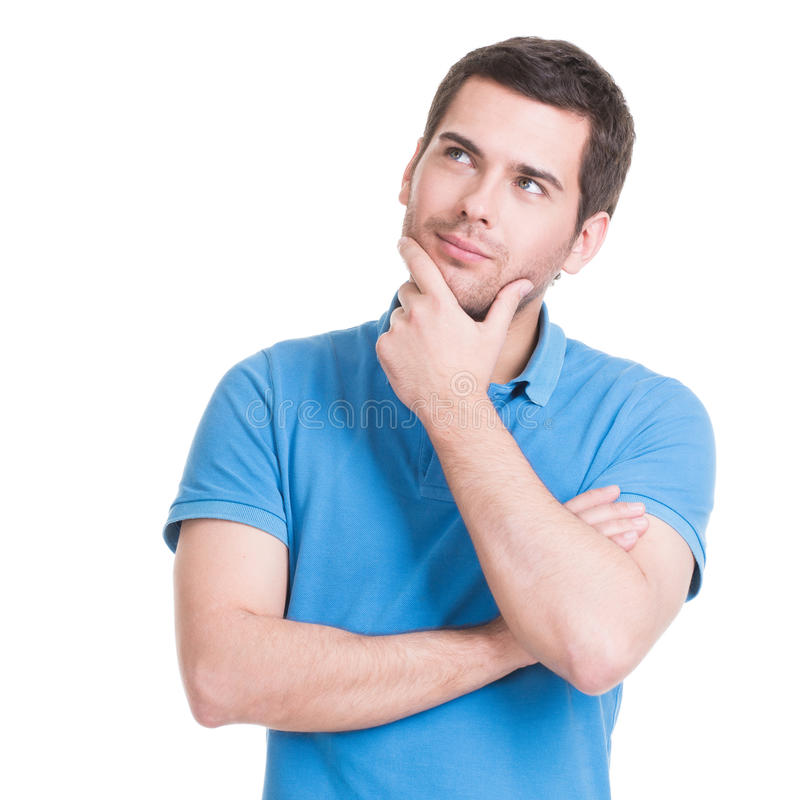 I´m not 
in the mood of
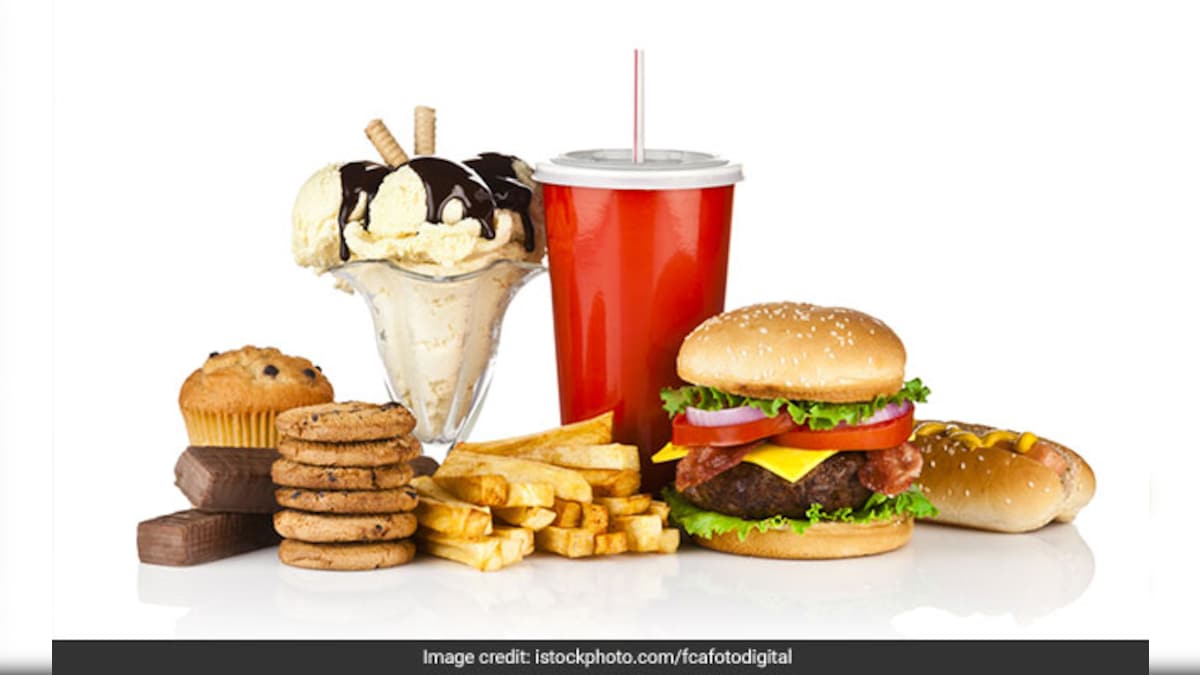 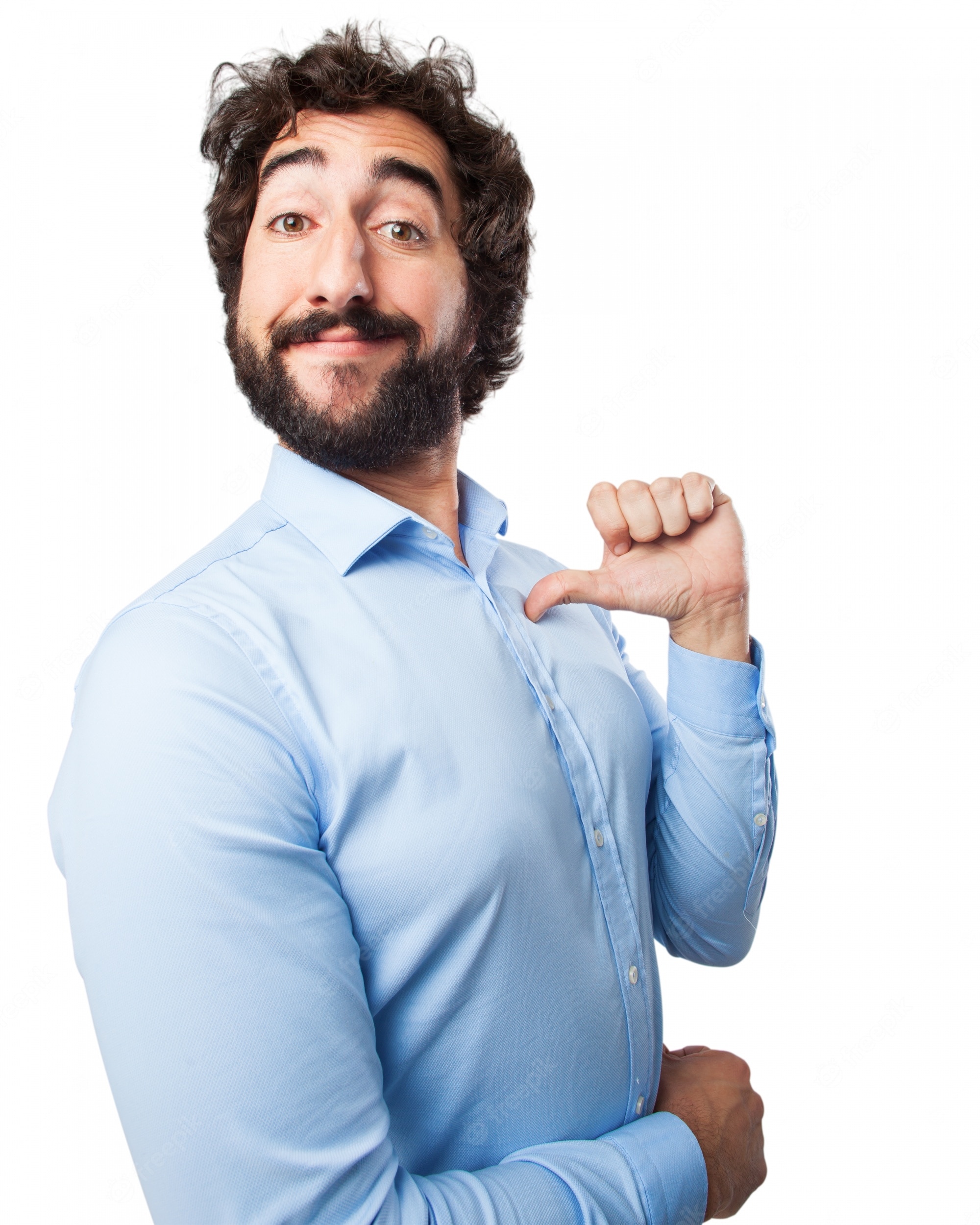 Well, I am
GRAMMAR FOCUS     “To disagree”
GRAMMAR FOCUS     “To disagree”
We use expressions as oh, or  really?.  To introduce our opinion, that may differ from the other person.
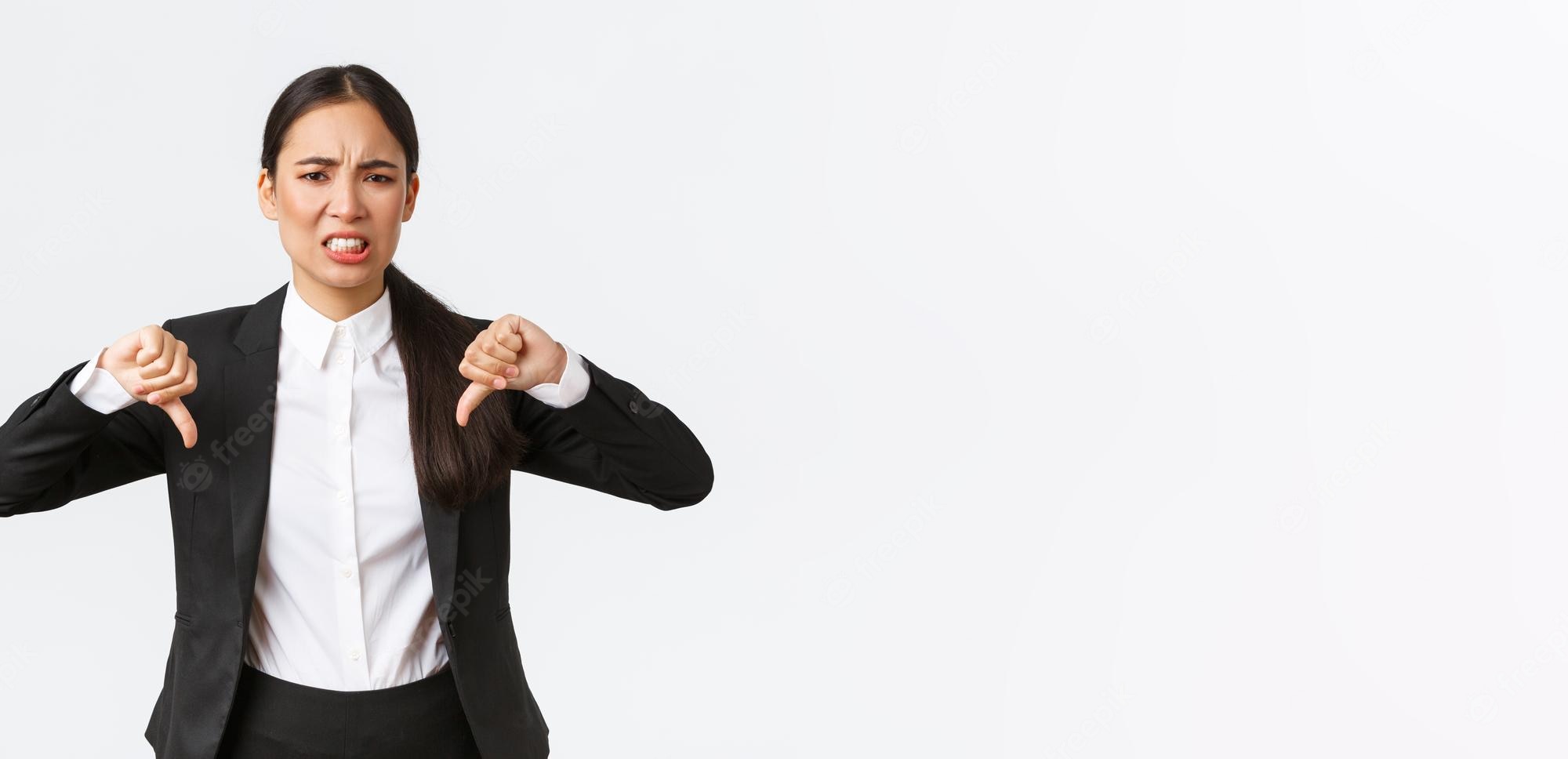 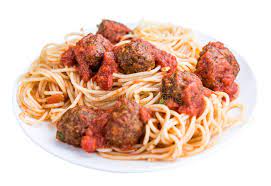 I don´t like italian food!
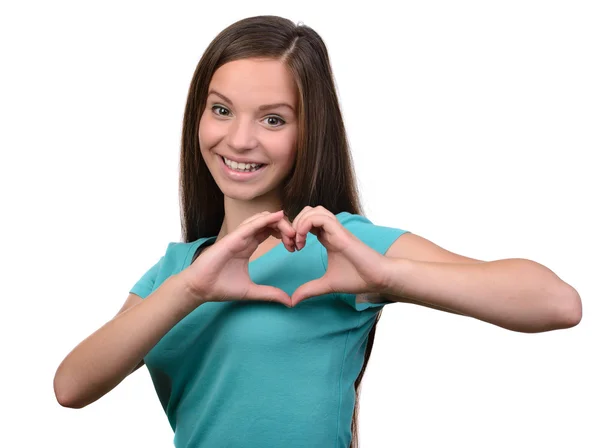 Really? I love it!
GRAMMAR FOCUS     “To disagree”
GRAMMAR FOCUS     “To disagree”
We use expressions as oh, or  really?.  To introduce our opinion, that may differ from the other person.
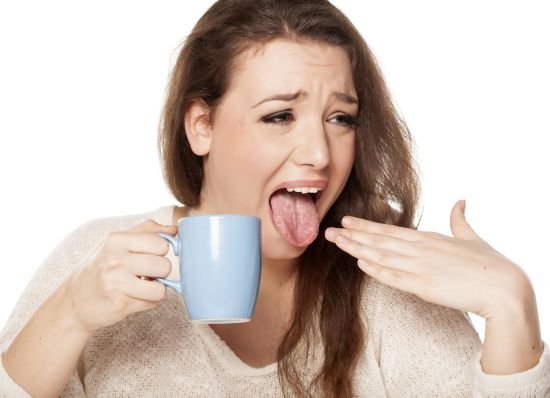 I can´t drink hot things
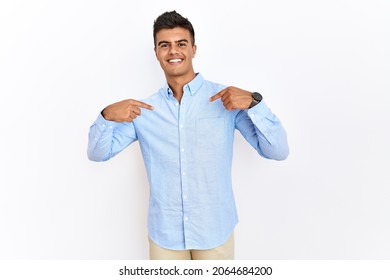 Well, I do!
Writing/Speaking Practice
Write statements, give a different opinión showing disagree to the following statements.
Really? I’m not
Oh, I’m not
Well, I hate onions
Actually I am
Really? I love it
Oh, I’m crazy about hamburguers
Well, I can
Writing/Speaking Practice
Write statements, give a different opinión showing disagree to the following statements.
Actually I am
Oh, I’m not
I hate it
Really? I don’t like shrimp coctail
Well, I love chocolate cake
Really? I love it
Well, I can’t
Listening/Speaking Practice
Workbook pg 18
Listen the following conversation. Fill in the blanks with the missing words.
Then take turns and role-play.
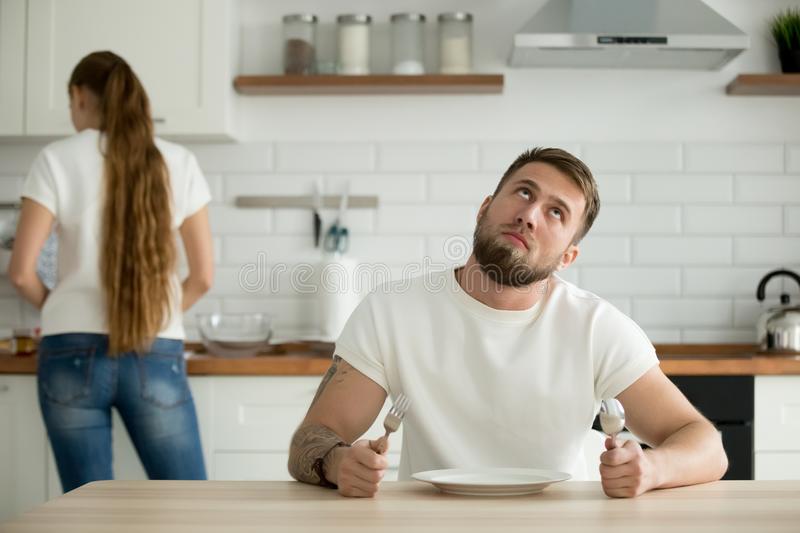 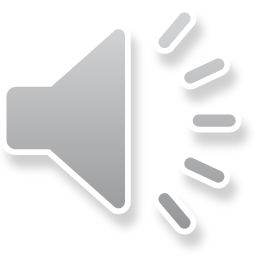 Maria: I feel tired tonight. I ______________to cook.
Courtney: ___________Let´s order out. _________Chinese food?
Maria: It´s Delicious! ____________!
Courtney: __________. It´s my favorite. Let´s call Beijing Express for home delivery.
Maria: _______________! Their food is always Good. I eat there a lot.
Courtney: _____________. Well what would you like tonight?
Maria: ______________for some soup.
Courtney: _____________I. And I think I will have orange chiken and fried rice.
Maria:Ok, Let´s order. Oh, wait. They ________credit cards, and I don´t have any __________.
Courtney: Neither________ I. Too bad! What _________ we do?
Maria: Well, let´s look in the refrigerator. Hmm. ___________boiled eggs?
Courtney: I __________ !
Maria: Actually, _____________ I.
really don’t want
Neither do I
Do You like
I love it
I do too
Great idea
So do I
I’m in the mood
So am I
Don’t take
cash on me
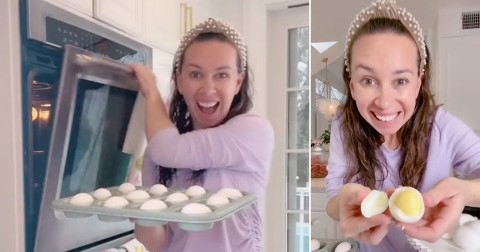 do
should
Do you like
can’t stand them
neither can
Listening Practice  “I´m tired of shopping”    studentbook pg 16
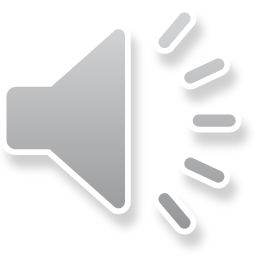 A. Listen and practice  the following conversation.  Fill in the blanks with the missing words.
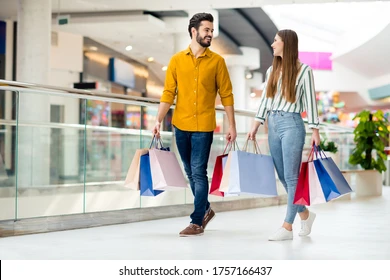 Alan: Hey, ____________to get something to eat?
Kate: Sure. _____________of shopping.
Alan: ___________. What do you think of Thai food?
Kate: I _______, but I´m ___________________for it today.
Alan: Yeah. ____________, I guess. It´s a bit__________.
Kate: ____________Japanese food?
Alan: ________me! __________Japanese food.
Kate: ________. There´s a great restaurant on the first floor. It´s _________ Kyoto Garden.
Alan: Perfect! ____________it.
do you want
I’m tired
So am I
love it
not really in the mood
I’m not either
spicy
What about
Fine by
I love
So do I
Called
Let’s go try
Speaking Practice
Put in order the dialogue, write the numbers from 1 to 7 Then in pairs roleplay the conversation.
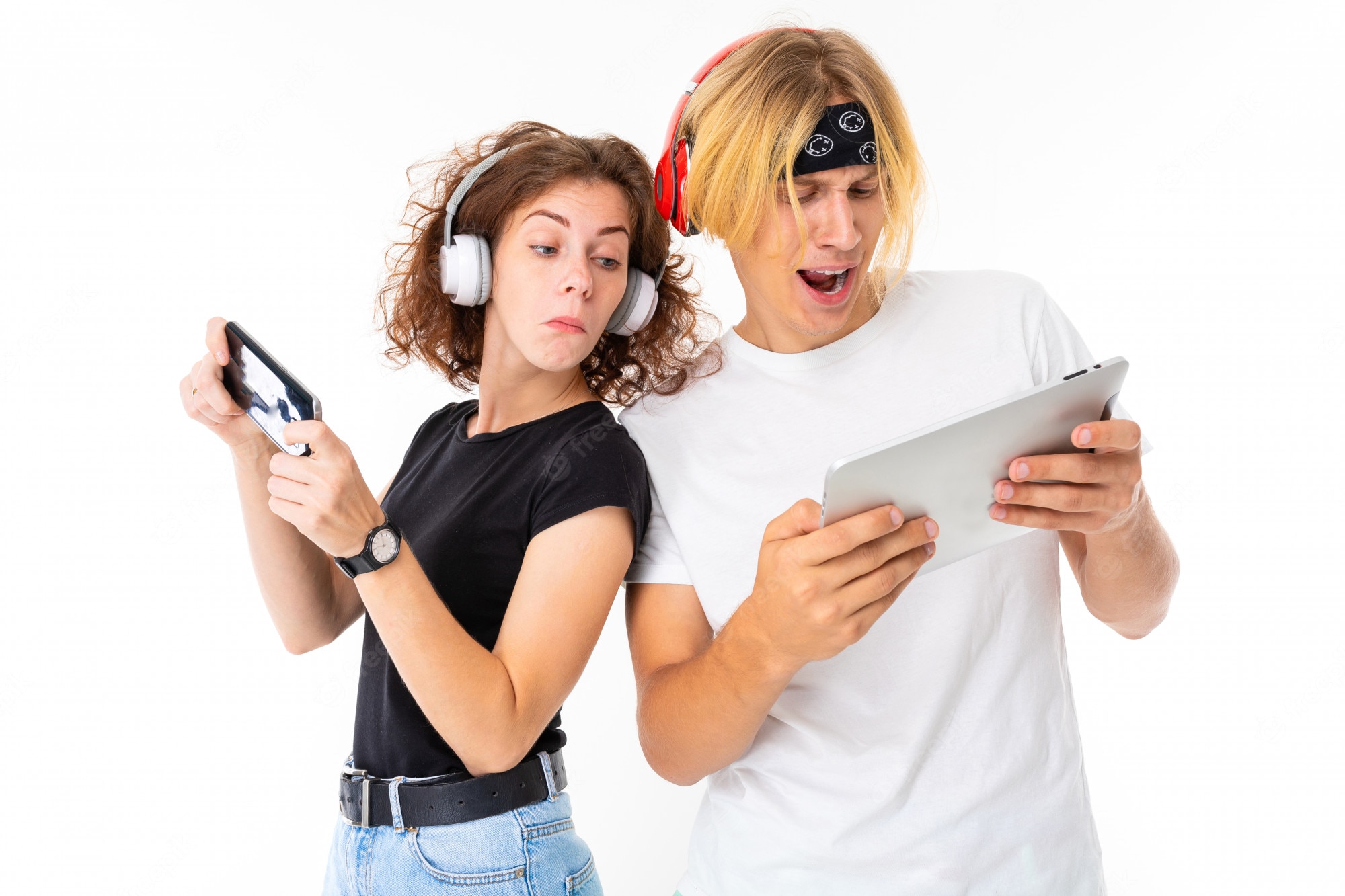 6
1
4
2
Speaking Practice
Unscramble the following statements.  Paste them in the following conversation chart.
Cheescake is fine by me!. What about lasagna? I´m crazy about it!
You know what? I don´t like apples very much. I prefer cheescake pie instead.
Perfect!  So, see you in a while!
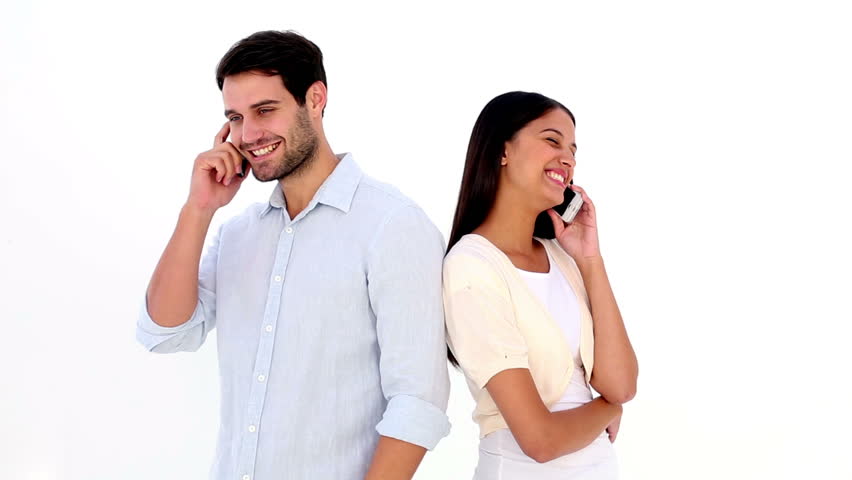 Good Idea, I´ll bring the salad. I like The Cesar Salad!
Hello Chrys!. Would you like to come around tonight?
Actually,  I´m sick of fast food, I prefer homemade food!
Well, I´m not keen on lasagna!  But I´m fine with just the salad.
I do too!  It´s my favorite! Then I´ll bake an apple pie!
Great!   What about ordering something for dinner?
Speaking Practice
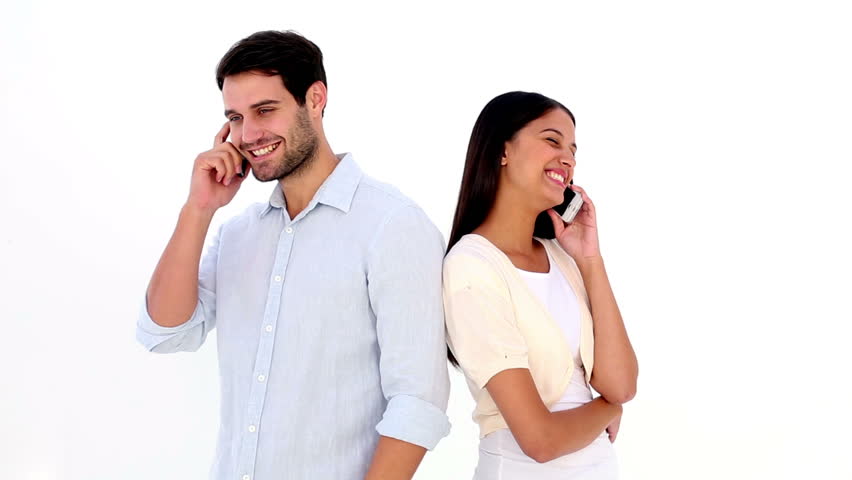 Put in order the dialogue, Then in pairs roleplay the conversation.
Hello Chrys!. Would you like to come around tonight?
Great!   What about ordering something for dinner?
Actually,  I´m sick of fast food, I prefer homemade food!
Good Idea, I´ll bring the salad. I like The Cesar Salad!
I do too!  It´s my favorite! Then I´ll bake an apple pie!
You know what? I don´t like apples very much. I prefer cheescake pie instead.
Cheescake is fine by me!. What about lasagna? I´m crazy about it!
Well, I´m not keen on lasagna!  But I´m fine with just the salad.
Perfect!  So, see you in a while!
Writing/Speaking Practice
Write a short conversation, talk about your preferences in food. Use expressions to show like, dislikes, agreement and disagreement.
Dulce: Hey, would you like to eat something out?
Michel: Sure, what do You think about hamburguers?
Dulce: I love them, but I'm not in the mood of hamburguers.
Michel: Really? I am. What about pasta? I'm crazy about pasta.
Dulce: So am I. I will get an ice cream, I like vainilla flavor, what about You?
Michel: Oh, I don't like it. I prefer Apple pie
Dulce: Ok, we can try both. 
Michel: Fine by me. I love it.
Dulce: So do I. 
Michel: Perfect. Let's go.